104. Paz Con Dios
1. “Paz con Dios”, busqué ganarla
Con febril solicitud.
Mas mis obras meritorias
No me dieron la salud.

Coro:
¡Oh, qué paz Jesús me da!
Paz que antes ignoré;
Todo nuevo se tornó,
Desde que su paz hallé.
2. Lleno estaba yo de dudas,
Temeroso de morir;
Hoy en paz, mañana triste,
Con temor del porvenir.

Coro:
¡Oh, qué paz Jesús me da!
Paz que antes ignoré;
Todo nuevo se tornó,
Desde que su paz hallé.
3. Al final en desespero,
“Ya no puedo”, dije yo;
Y del cielo oí respuesta
“Todo hecho ya quedó”. 

Coro:
¡Oh, qué paz Jesús me da!
Paz que antes ignoré;
Todo nuevo se tornó,
Desde que su paz hallé.
4. De mis obras despojado,
Vi la obra de Jesús;
Supe que la paz fue hecha
Por su sangre, en la cruz.

Coro:
¡Oh, qué paz Jesús me da!
Paz que antes ignoré;
Todo nuevo se tornó,
Desde que su paz hallé.
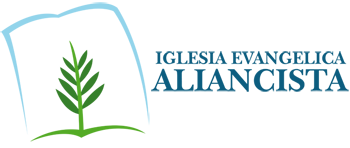